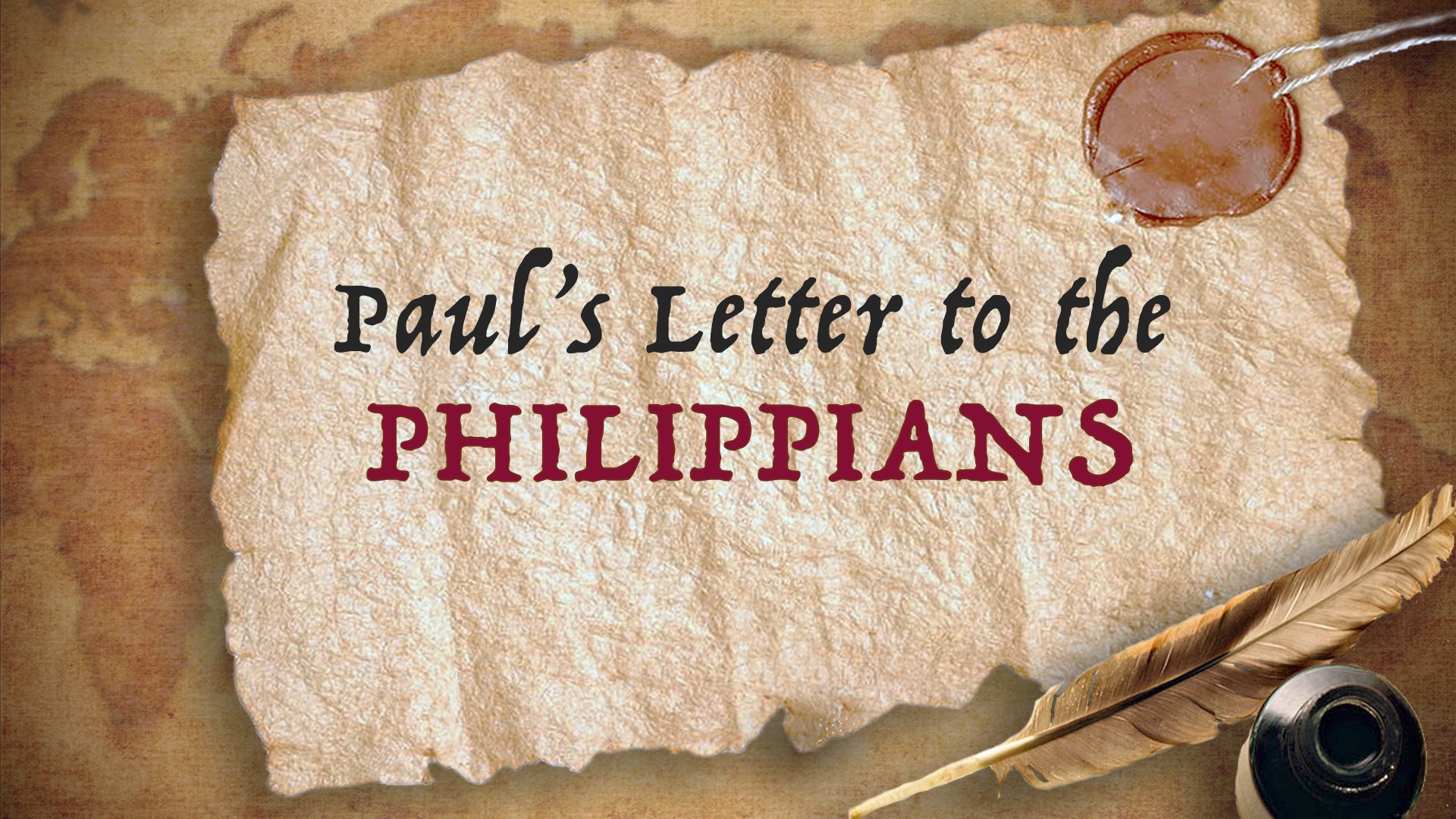 Vss. 12-18
2 Therefore, my dear friends, as you have always obeyed—not only in my presence, but now much more in my absence—continue to work out your salvation with fear and trembling, 13 for it is God who works in you to will and to act in order to fulfill his good purpose.
14 Do everything without grumbling or arguing, 15 so that you may become blameless and pure, “children of God without fault in a warped and crooked generation.”[a] Then you will shine among them like stars in the sky 16 as you hold firmly to the word of life. And then I will be able to boast on the day of Christ that I did not run or labor in vain. 17 But even if I am being poured out like a drink offering on the sacrifice and service coming from your faith, I am glad and rejoice with all of you. 18 So you too should be glad and rejoice with me.
(Philippians 2:12-18 NIV)
12 Therefore, my beloved, as you have always obeyed, not as in my presence only, but now much more in my absence, work out your own salvation with fear and trembling; 13 for it is God who works in you both to will and to do for His good pleasure.
14 Do all things without [a]complaining and disputing,[b] 15 that you may become blameless and [c]harmless, children of God without fault in the midst of a crooked and perverse generation, among whom you shine as lights in the world, 16 holding fast the word of life, so that I may rejoice in the day of Christ that I have not run in vain or labored in vain.
17 Yes, and if I am being poured out as a drink offering on the sacrifice and service of your faith, I am glad and rejoice with you all. 18 For the same reason you also be glad and rejoice with me. (Philippians 2:12-18 NKJV)
1.  How should believers respond when they consider what Jesus did for them?
Receive the Word and Obey – Christ is our example of self-humiliation and complete obedience to God – Because of Christ’s self-forgetting love, His unselfish humility in serving others and His complete obedience to God – 
Vs. 16 – Christians are luminaries in the world – stars in a world of spiritual darkness – they shine out unhindered. Their manner of life & their speech is a way of presenting the gospel.  Christians are children of light – Eph. 5:8; 1 Thess. 5:5 -they reflect light derived from Christ Jesus.
2.  Look at the passage…how many verbs does Paul use?  What actions does he expect Christians to do?  
Do all things without murmuring & disputing – Our obedience to God must be rendered cheerfully – not complaining and arguing with each other.  Work out your own salvation. Will and do of His on good pleasure – Rom 6:17 obeyed form the heart that form of doctrine which was delivered them – 
Paul was thankful that on the part of the Romans they were both the will and work that lead to their salvation from sin.  God provides sufficient motivation to inspire a in man a desire for salvation – men will ask what must I do to be saved.  (Acts 2:14-41)
3.  There seems to be a tendency for young Christians to rely on the presence and faith of other believers –(see Phil. 2:12).  Can spiritual dependency become detrimental?  
Paul did not consider it selfishness to “let each one examine his own work” (Gal. 6:4) and after commanding that we do this, he went on to show the personal benefit that will result from it: “and then he will have rejoicing in Himself alone, and not in another.”  Is this selfishness? Absolutely not! But it is looking out for our own individual personal needs.
4.  Is it possible to work for your salvation? What does it mean to work out your salvation with fear and trembling? 
Work out your own salvation – is personal responsibility and accountability before God.  Salvation must be brought to its conclusion.  It must be taken to the end – completed.  2 Pet 1:10 – “Give diligence to make your calling and election sure; for if you do these things you will never fall”.  1 Cor 10:12 & Heb. 2:1-3 -There is a possibility that we may fail…It is the loss of the soul that is at stake – and so we must carry the work of salvation to its perfect end.
“fear and trembling” – This speaks of their humility in view of their duties and responsibilities. As a man stands face to face with his duty before God, he see the greatness of the task and the possibility of failure…what should be his attitude in the work? Paul’s answer is do the work of saving your soul – with fear and trembling.
5.  How can you live out “the joy of your salvation” (Psalms 51:12) if you are expected to work out your salvation with fear and trembling? (Phil. 2:12)
Vs. 18 – We should find joy in offering up our lives in service to God.  
1.  We should find joy in our own work even when it involves suffering. 
2.  To find joy with him (Paul) in the face of his death – He could have joy with them even in death because of their own fidelity and faithfulness – offering up their own faith in service to God.
Psalm 51:12
12 Restore to me the joy of your salvation    and grant me a willing spirit, to sustain me.
6.  How can you avoid trying to live a model life so that you can get the attention and admiration of others?  How does this passage help you with this misguided attitude?
7.  What qualities do you see in Bible characters that God used to do great things for Him?
1. Jacob began as a selfish deceiver…
2. Joseph began as a braggart who wanted to lift himself up in front of his brothers…
3. Moses tried to achieve justice by killing an Egyptian…
4. Gideon was doubtful and scared…
5. David let his lust get the better of him and then covered it up with murder…
6. Jeremiah didn't believe that he could do what God wanted him to do – he said he was too young…
7. Peter's aggressive personality frequently caused him to step out in his own strength…
8. John argued with the other disciples about which one of them would be the greatest…
9. Mary Magdalene had a bad past (she had been possessed by SEVEN demons!!!)
10. Paul's distorted loyalty to his heritage caused him to kill many followers of Christ… (say what????)
8.  Why does Paul stress the importance of doing everything without grumbling or arguing? How can you put that attitude into action this week? 
This verse touches on the spirit of the work in which we are engaged in the saving of our soul. Ex. 16:7 – “He heareth your murmurings against the Lord; and what are we, that you murmur against us?”
This is the very case Paul has in mind – all such murmurings and complaints, regardless of their cause are to be avoided, whether against God, something He has commanded, our own particular circumstances, or against each other as Christians.
This week render your obedience to God cheerfully, without complaint or arguing with one another.
9.  How is God helping us to do what pleases Him? (Phil. 2:13)
God’s word is His power unto salvation to all who believe and obey Him. (Rom. 1:16;16:17-18) Paul says that we have been saved through “sanctification by the Spirit,” and “belief of the truth” (2 Thess. 2:13)
In this way God and the HS use both men (preachers – teachers) and the word of God – (Rom. 1:16) and the Spirit’s sword (Eph. 6:17) in saving the soul (1 Cor 4:14).
This is the way God works in us to do His good pleasure.  The HS speaks to man through the word of God (Heb. 3:7-8, Rev. 2:7,11,17) but if man is to be profited by it, the hearing of that word must be mixed with faith (Heb. 4:2).  This is God and man working together for the salvation of man’s soul.
10.  How can we shine bright for Christ?
Christians are to present the gospel by the way they live as well as by the words they speak.
11.  How can we “hold firmly to the word of life” (verse 16) – both clinging to it and also offering it to others?
Only He has the “words of eternal life” (John 6:68) because He is the “the word of life,” but as His followers we must reflect this life which we have received from him to the world.  This is the meaning of “holding forth the word of life.”
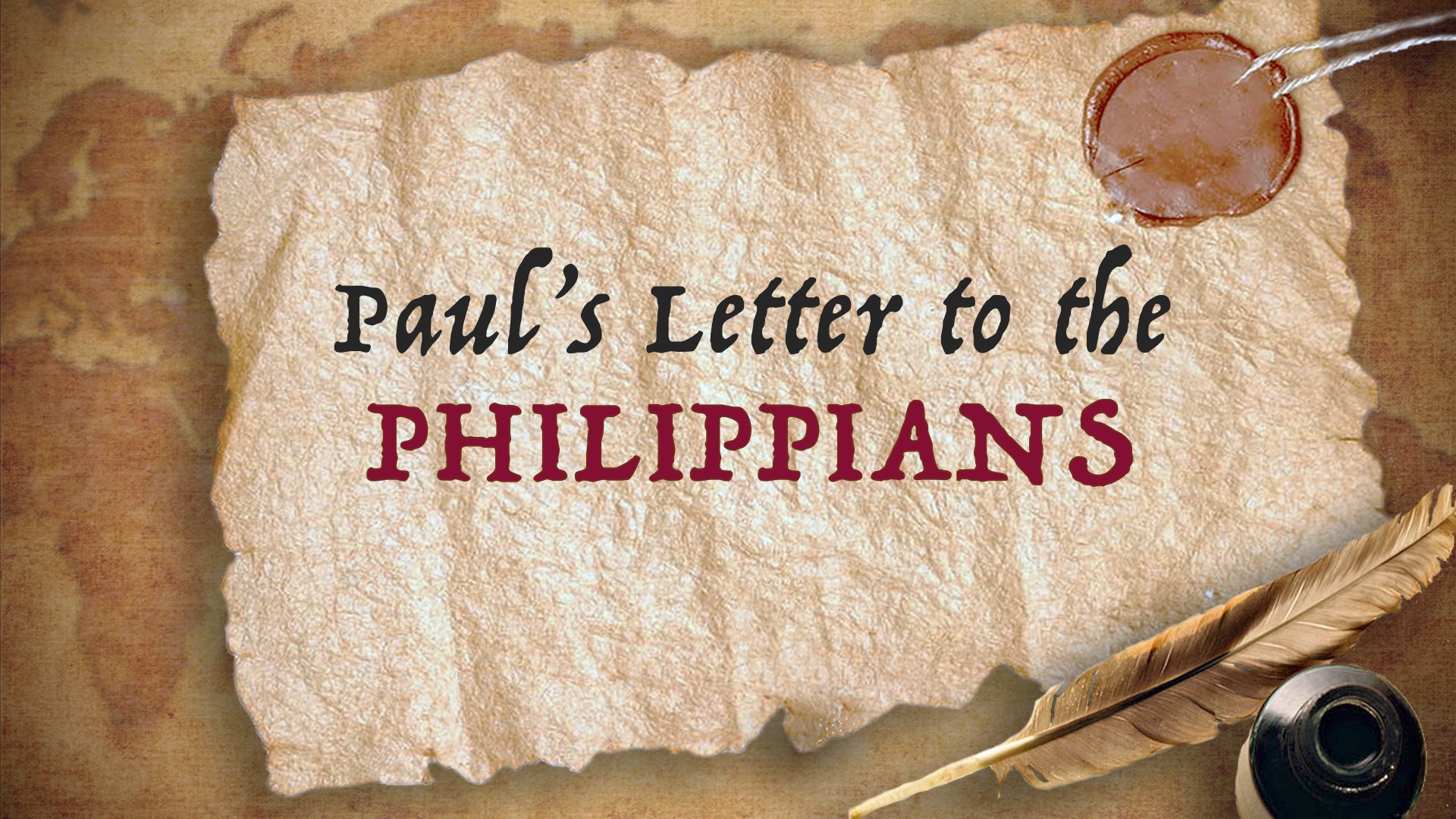